2022年12月11日
主日崇拜

教会聚会
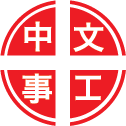 中文崇拜：每周日上午  9:30 , Baskin Chapel
中文主日學：每周日上午 11:00 , 教室2140B
  生命團契：每周五晚上  6:30 , 教室2103
请大家安静，预备心
天使初報聖誕佳音
140, The First Noel
啊！聖善夜
135, O Holy Night
John 約翰福音
14:2-7
2 在我父的家里，有许多住处。若是没有，我就早已告诉你们了。我去原是为你们预备地方去。
3 我若去为你们预备了地方，就必再来接你们到我那里去，我在哪里，叫你们也在哪里。

2 In my Father's house are many rooms; if it were not so, I would have told you. I am going there to prepare a place for you.
3 And if I go and prepare a place for you, I will come back and take you to be with me that you also may be where I am.
4 我往哪里去，你们知道。那条路，你们也知道。（有古卷作我往哪里去你们知道那条路）
5 多马对他说，主阿，我们不知道你往哪里去，怎么知道那条路呢？

4 You know the way to the place where I am going."
5 Thomas said to him, "Lord, we don't know where you are going, so how can we know the way?"
6 耶稣说，我就是道路，真理，生命。若不借着我。没有人能到父那里去。
7 你们若认识我，也就认识我的父。从今以后，你们认识他，并且已经看见他。

6 Jesus answered, "I am the way and the truth and the life. No one comes to the Father except through me.
7 If you really knew me, you would know my Father as well. From now on, you do know him and have seen him."
祈禱
Prayer
深不见底的爱
Endless Love
奉獻祈禱
Offertory Prayer
Isaiah 以賽亞書
35:1-10
1 旷野和干旱之地，必然欢喜。沙漠也必快乐。又像玫瑰开花。
2 必开花繁盛，乐上加乐，而且欢呼。利巴嫩的荣耀，并迦密与沙仑的华美，必赐给他。人必看见耶和华的荣耀，我们神的华美。

1 The desert and the parched land will be glad; the wilderness will rejoice and blossom. Like the crocus,
2 it will burst into bloom; it will rejoice greatly and shout for joy. The glory of Lebanon will be given to it, the splendor of Carmel and Sharon; they will see the glory of the Lord , the splendor of our God.
3 你们要使软弱的手坚壮，无力的膝稳固。
4 对胆怯的人说，你们要刚强，不要惧怕。看哪，你们的神必来报仇，必来施行极大的报应，他必来拯救你们。

3 Strengthen the feeble hands, steady the knees that give way;
4 say to those with fearful hearts, "Be strong, do not fear; your God will come, he will come with vengeance; with divine retribution he will come to save you."
5 那时瞎子的眼必睁开，聋子的耳必开通。
6 那时瘸子必跳跃像鹿，哑吧的舌头必能歌唱。在旷野必有水发出，在沙漠必有河涌流。

5 Then will the eyes of the blind be opened and the ears of the deaf unstopped.
6 Then will the lame leap like a deer, and the mute tongue shout for joy. Water will gush forth in the wilderness and streams in the desert.
7 发光的沙，（或作蜃楼）要变为水池，干渴之地，要变为泉源。在野狗躺卧之处，必有青草，芦苇，和蒲草。
8 在那里必有一条大道，称为圣路。污秽人不得经过，必专为赎民行走，行路的人虽愚昧，也不至失迷。

7 The burning sand will become a pool, the thirsty ground bubbling springs. In the haunts where jackals once lay, grass and reeds and papyrus will grow.
8 And a highway will be there; it will be called the Way of Holiness. The unclean will not journey on it; it will be for those who walk in that Way; wicked fools will not go about on it.
9 在那里必没有狮子，猛兽也不登这路，在那里都遇不见。只有赎民在那里行走。
10 并且耶和华救赎的民必归回，歌唱来到锡安。永乐必归到他们的头上，他们必得着欢喜快乐，忧愁叹息尽都逃避。

9 No lion will be there, nor will any ferocious beast get up on it; they will not be found there. But only the redeemed will walk there,
10 and the ransomed of the Lord will return. They will enter Zion with singing; everlasting joy will crown their heads. Gladness and joy will overtake them, and sorrow and sighing will flee away.
今日證道

耶稣是我们的希望

Jesus is our Hope

王牧师
默 祷
Prayerful Meditation
報 告
Announcements
BBC 中文事工通知
Dec 11	圣诞晚会	罗昊翔 弟兄
Dec 17	核心同工月会	王牧师
歡迎新朋友
Welcome New Friends
祝 福
Benediction
彼此問安
Greeting of Peace